Тема МПО учителей ОБЖ на 2021-2022  учебный год
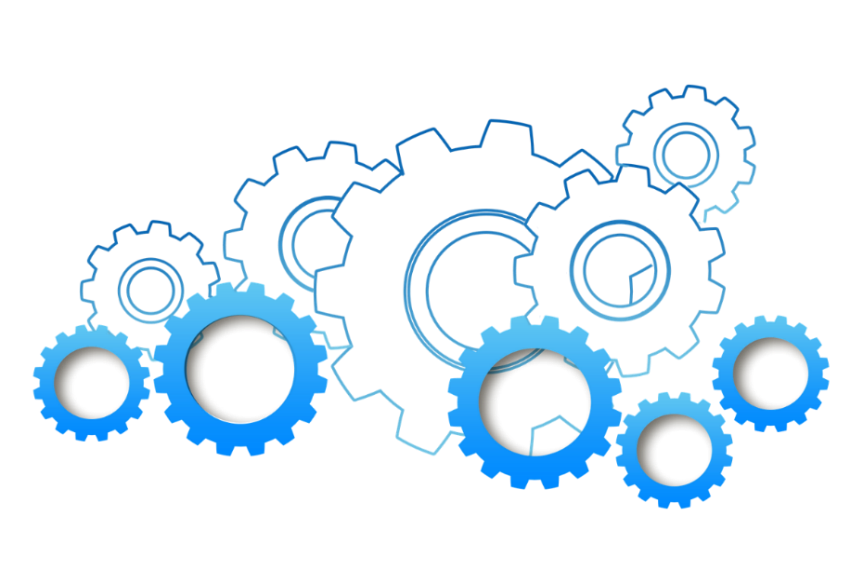 1
Новые подходы к преподаванию ОБЖ в условиях обновления содержания и технологий преподавания учебного предмета с учётом требований ФГОС и в связи с принятием Концепции развития образования в России.
[Speaker Notes: Ни для кого не секрет, что на уровне Российской  Федерации осуществляется комплексная оценка деятельности субъектов РФ, которая формируется в рейтинг регионов, так называемый мотивирующий мониторинг. 
Одним из блоков данного мотивирующего мониторинга является оценка механизмов управления качеством образования в субъекте РФ, которая тесто связана с оценкой механизмов управления качеством образования на уровне органов местного самоуправления и образовательных организаций]
ЦЕЛЬ:
Непрерывное совершенствование уровня педагогического мастерства, компетентности педагогов и методики преподавания ОБЖ в рамках введения ФГОС на ступени  ООО, СОО.
Задачи:
1. Повышение профессиональной компетентности педагогов путём самообразования и обобщения передового педагогического опыта. 
2. Стимулирование и развитие творческого исследовательского подхода к образовательному процессу, обеспечение постоянного роста профессионального  мастерства через коллективную и индивидуальную деятельность;
3. Усиление практической направленности преподавания ОБЖ с целью повышения качества образования. 
4. Совместная практическая работа по созданию мультимедийных интерактивных  упражнений, новых информационных образовательных технологий по предмету ОБЖ.
5. Формирование целостной системы гражданско-патриотического воспитания в современной школе.
6. Информационно-методическая поддержка молодых специалистов.
Этапы олимпиады по ОБЖ
Школьный этап – до 1 ноября
Муниципальный этап – до 25 декабря
Региональный этап – с 1 марта
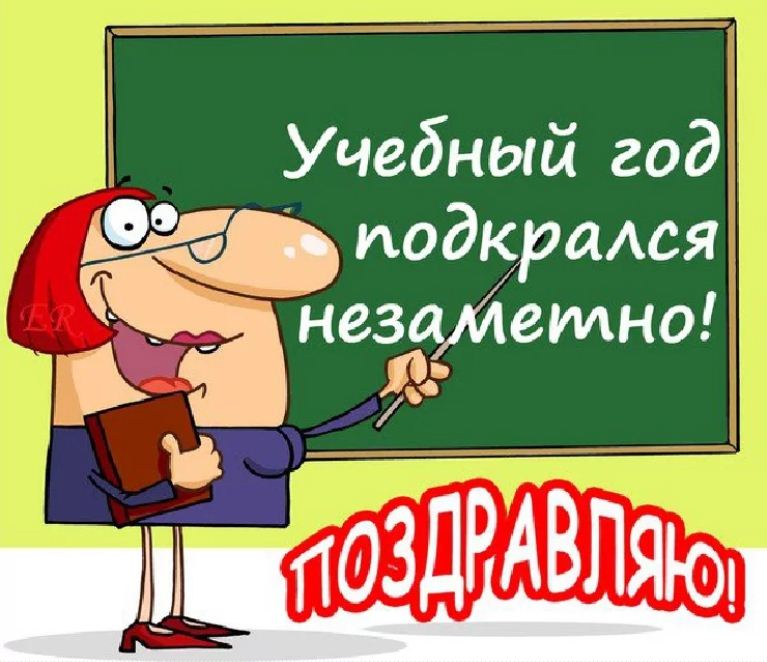 Спасибо за внимание!Успехов в 2021-2022 учебном году!